SPEDPro New User Introduction
Piece of the Puzzle
By: Mason Vosburgh
Agenda
Item 1
Discussion Item One – Common Authentication 
Log in, Access
Item 2
Discussion Item Two – Getting startedSelecting the organization, Navigation pane, Calendar Set up, apply building settings, checking building minutes entering providers
Item 3
Discussion Item Three – Student DataStudent Search, Keyboard Entry, Import / Upload batch files
Item 4
Discussion Item Four – Verifications
Item 5
Discussion Item Five – Exiting students
Item 6
Discussion Item Six – Reports
Item 7
Discussion Item Seven – Other Issues
2
Common Authentication System
Log in
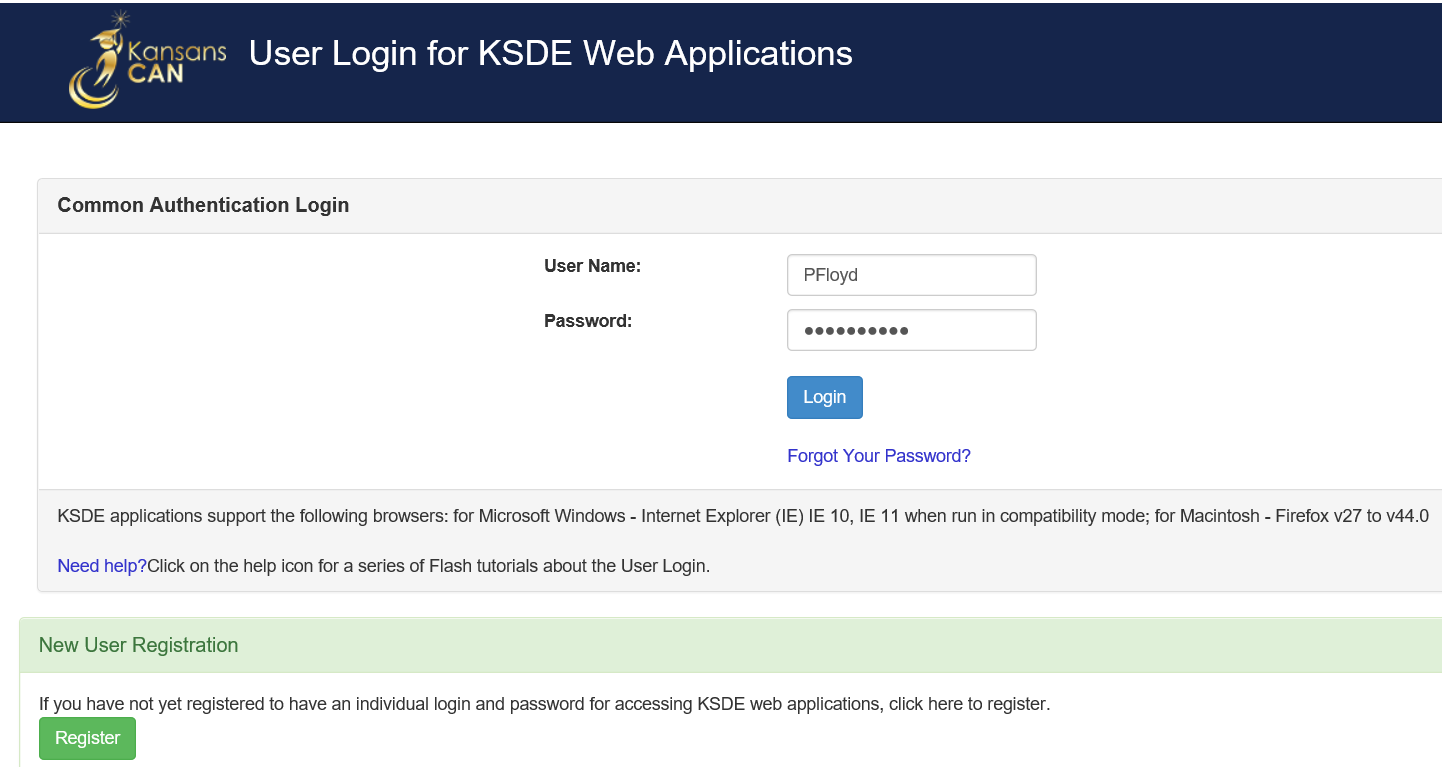 Go to KSDE Web Applications
Enter User name 
Enter Password
Log In
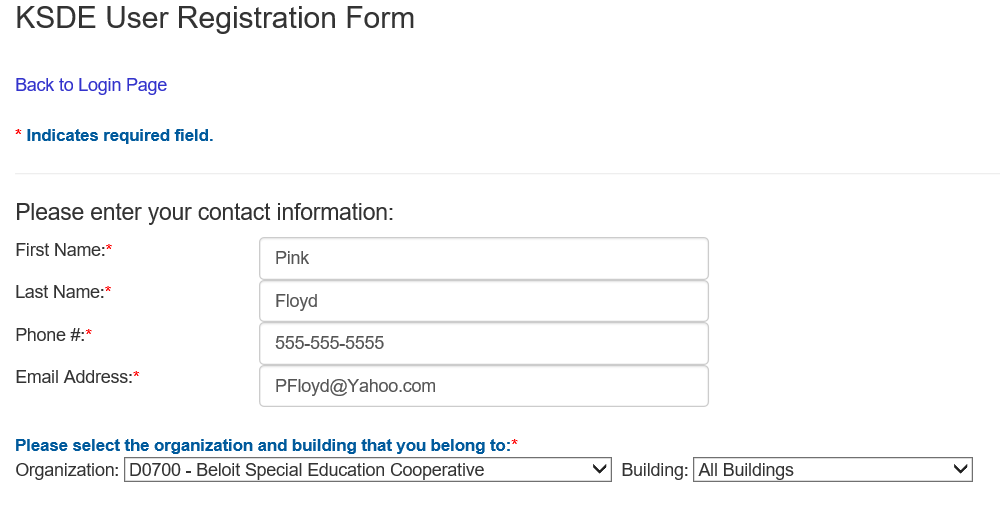 If you have not registered, go here
Complete the registration form with your organization level and all buildings
3
Authentication System
Once approved upon Log In, Select SPEDPro from the list of active applications. Manage My Account to request access to other Web applications
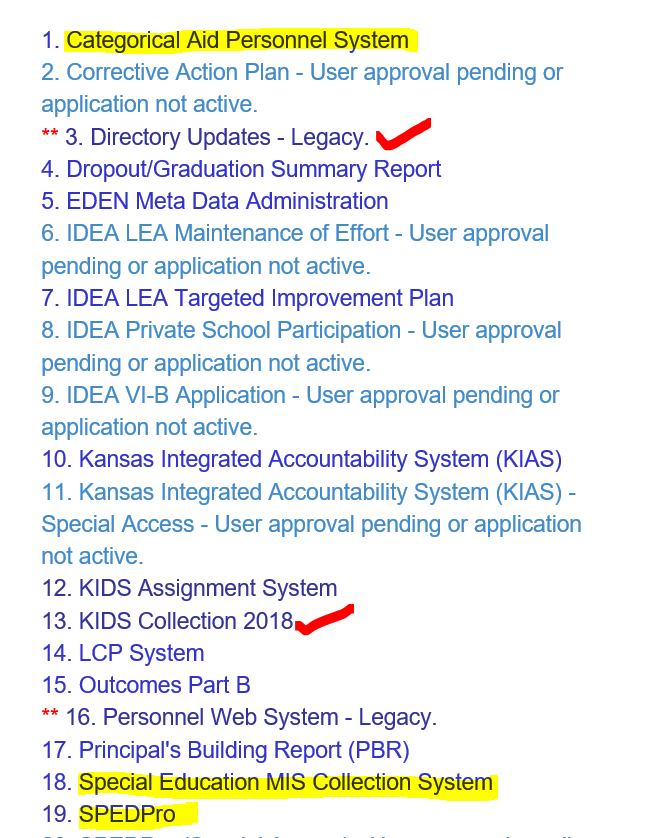 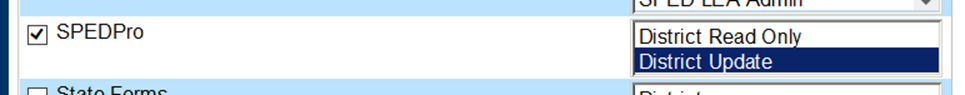 Choose SPEDPro for District Update permissions and submit request
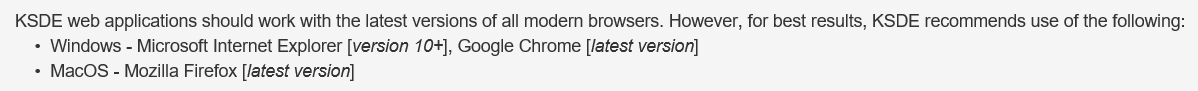 4
Common Authentication
RED Banner
The RED Banner is an alert that specific KSDE web applications will be unavailable for specific periods of time due to:
The application may be undergoing routine maintenance
Application upgrades
Bug fixes
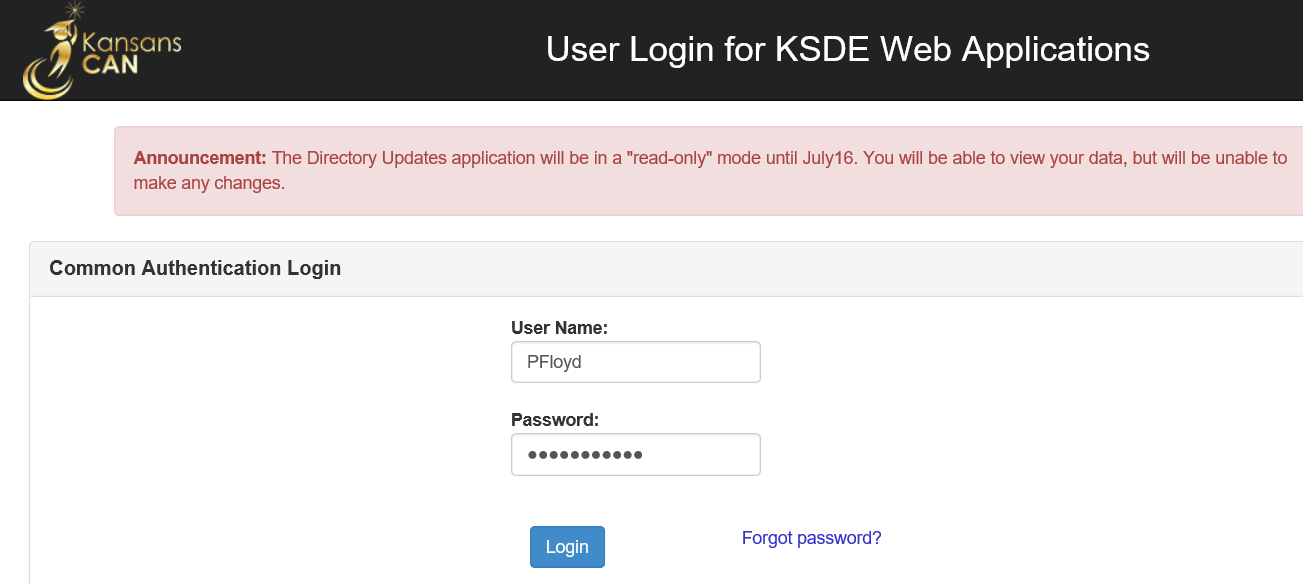 Wait for the RED Banner to be removed before logging in. Note other web application not identified with a RED Banner are accessible.
5
Getting Started
Select desired organization level – Click the “Go”
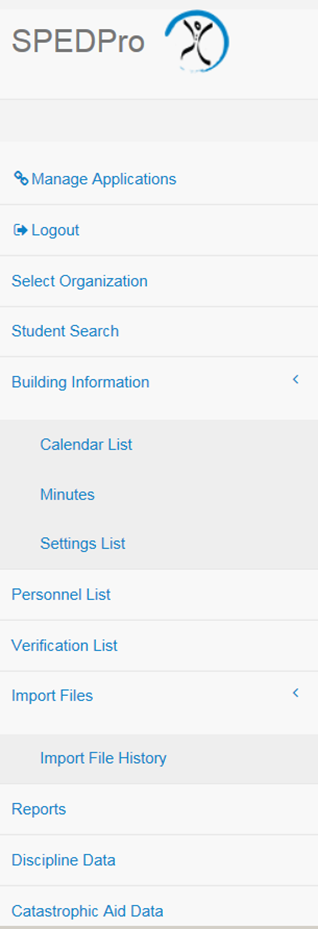 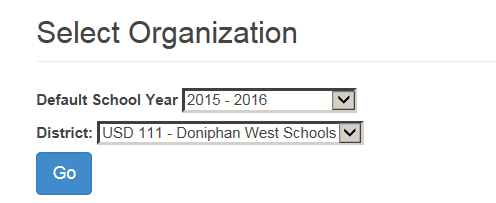 Navigation Pane
Select the destination in the application where the desired task is completed.
Students
	Buildings, Calendars, settings
		Personnel
			Verifications
			Upload / Import
			Reports
			Yearly Student roll over
6
Getting Started
Know your buildings
Neighborhood School – Where the Parent chooses to enroll their child for General Education. 
		Public school or Private / Parochial school
			Elementary, middle or high school 
Attendance building – Where special education services are provided
		School, Program, home or off campus / community location
			Calendars, settings, Directory sessions apply
Responsible school – Accountability or funding school
 	as reported in KIDS Collection records
		Public elementary, middle or high school
		State School
7
Getting Started
Calendars select from Navigation Pane
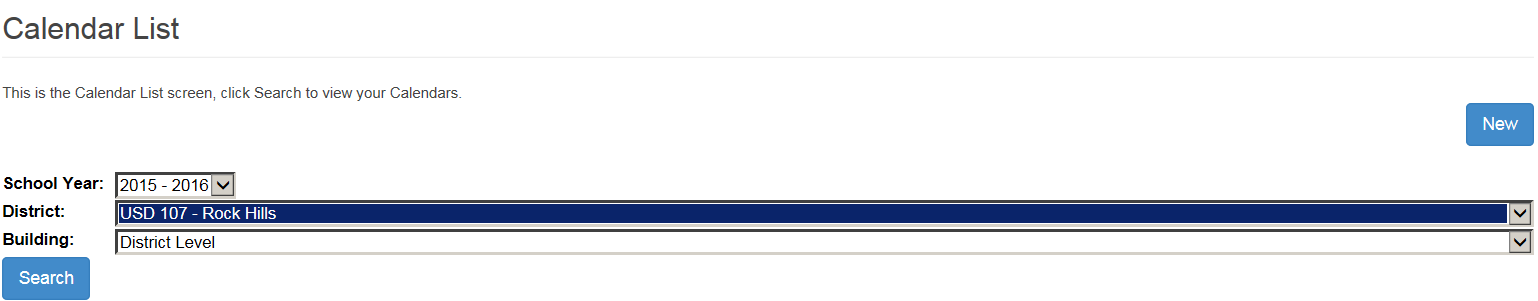 New calendar button
Select the target school year for which the calendar applies
8
Getting Started
Calendars
Set default district level calendar for all grades, all buildings.
Enter first and last day of school.
Mark days not in session
Save
Create new calendar for any programs / buildings that does not follow the district calendar
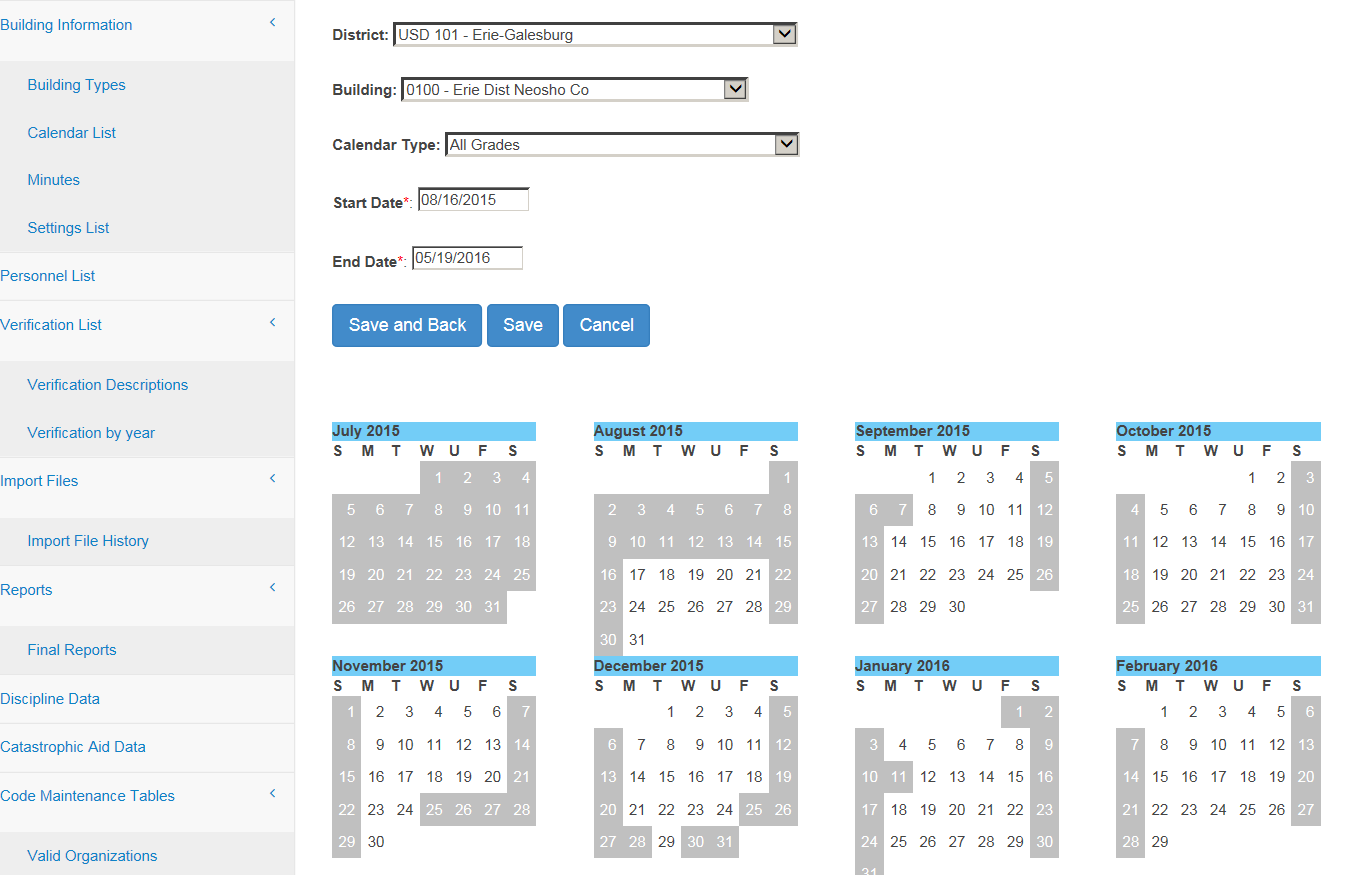 9
Getting Started
Building Settings set up from Navigation Pane
July – August, Meet with administrators. Discover what programs are offered in each building for the current year
Use the Directory chart to document session times and program types.
Share Directory chart with board clerk to align programs and settings
For initial list of settings, Click the new button
Select each building and click search to bring up the settings list form
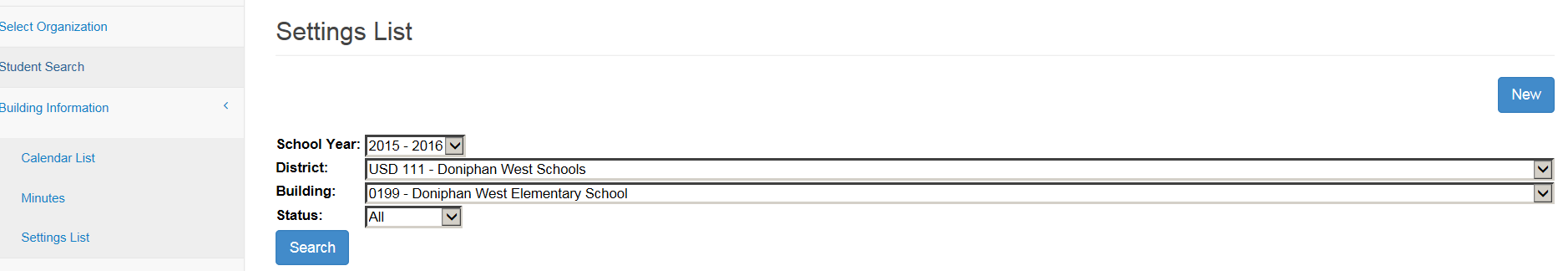 10
Getting StartedCoding building and Program Settings
Mark (all that apply) the setting codes that represent the programs that are offered in the building
As you work on this, it is considered to be “In progress”. Save keeps the data in progress
The save and submit button is selected to send to KSDE for approval.
KSDE will deny invalid settings
If a error is made, you can un-submit or delete and start over and resubmit.
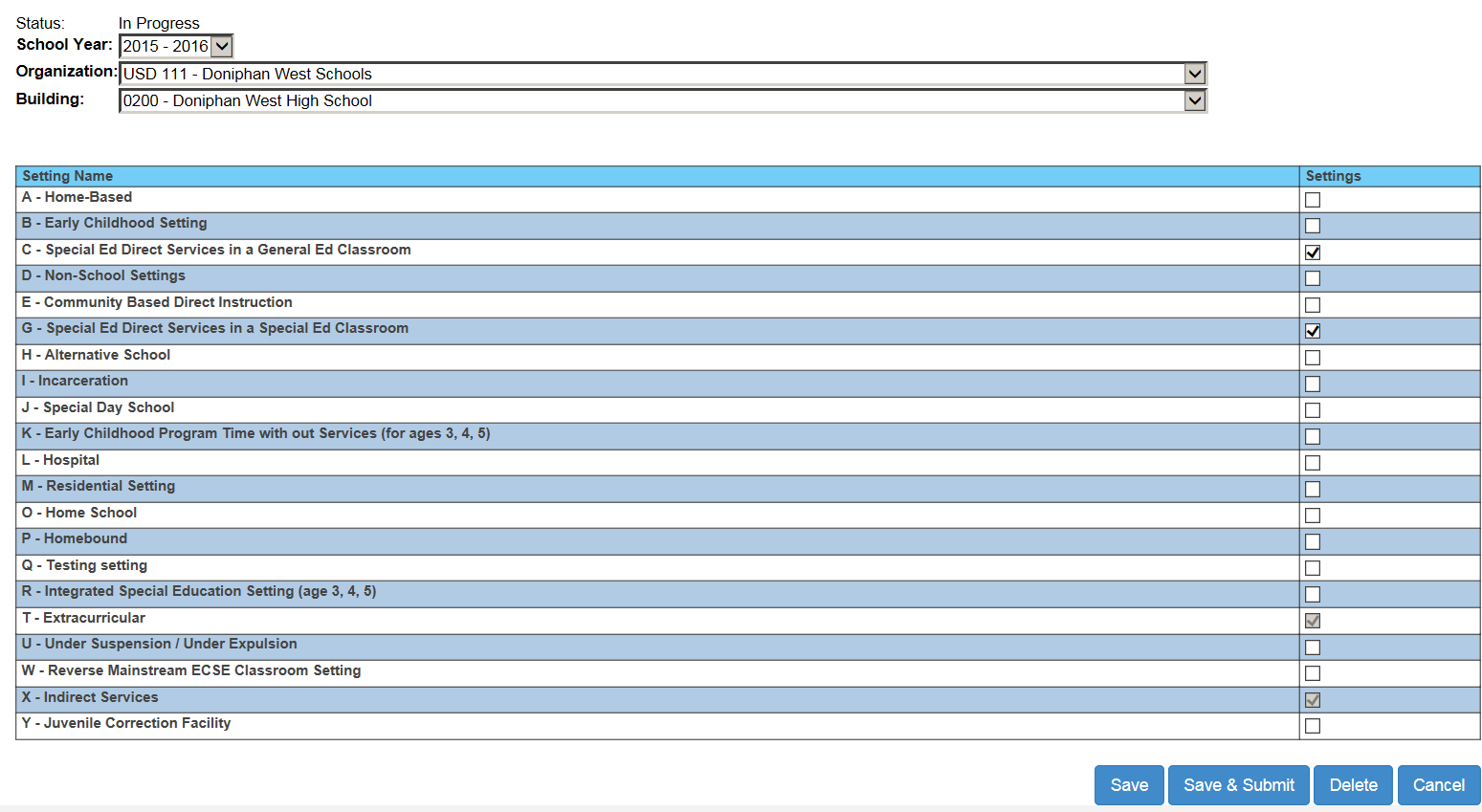 11
Getting StartedCoding building and Program Settings
Tips
Note the difference between “School” building and “Program” buildings
	Settings for special education programs are addressed in the Data Dictionary
Preschool session types in the Directory must align with preschool settings prior to approval
	All settings are defined in the Data Dictionary with examples
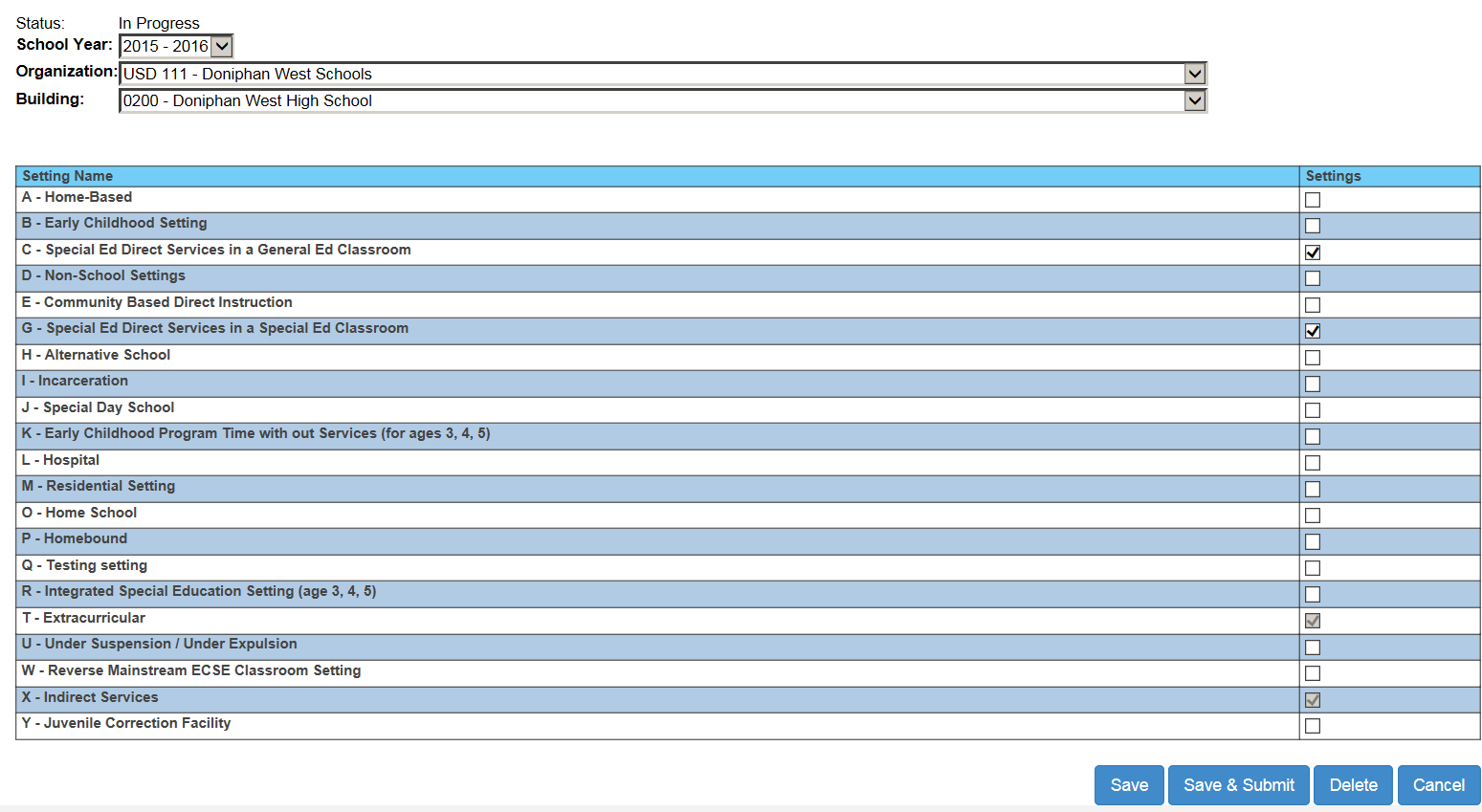 12
Getting StartedCoding building and Program Settings
Settings list page shows the status of each building
In Progress – settings list is not completed. Additional work needed before submission
Submitted – Settings list is completed, submitted and awaiting approval
Approved – Settings align with the Directory and are available for selection on service lines
Declined – Settings do not exist in the building or do not align with Directory. Settings must be created anew and resubmitted for approval
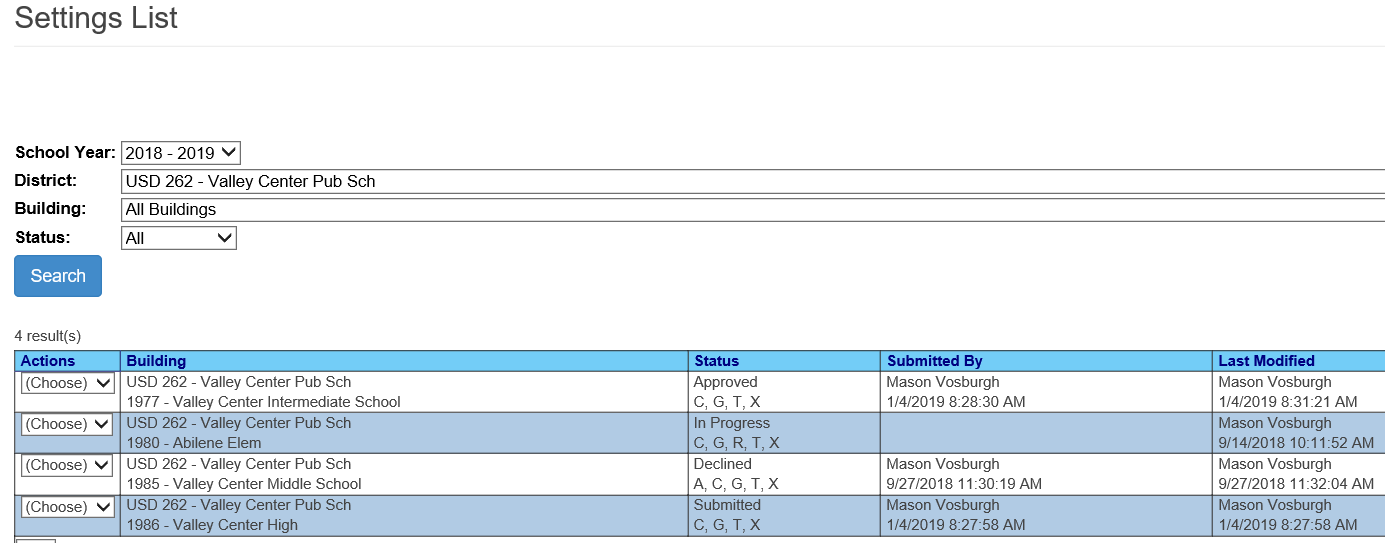 13
Getting Started
Directory is A KSDE Web application
Directory Updates
Directory navigation: Find Organization, then select buildings in organization
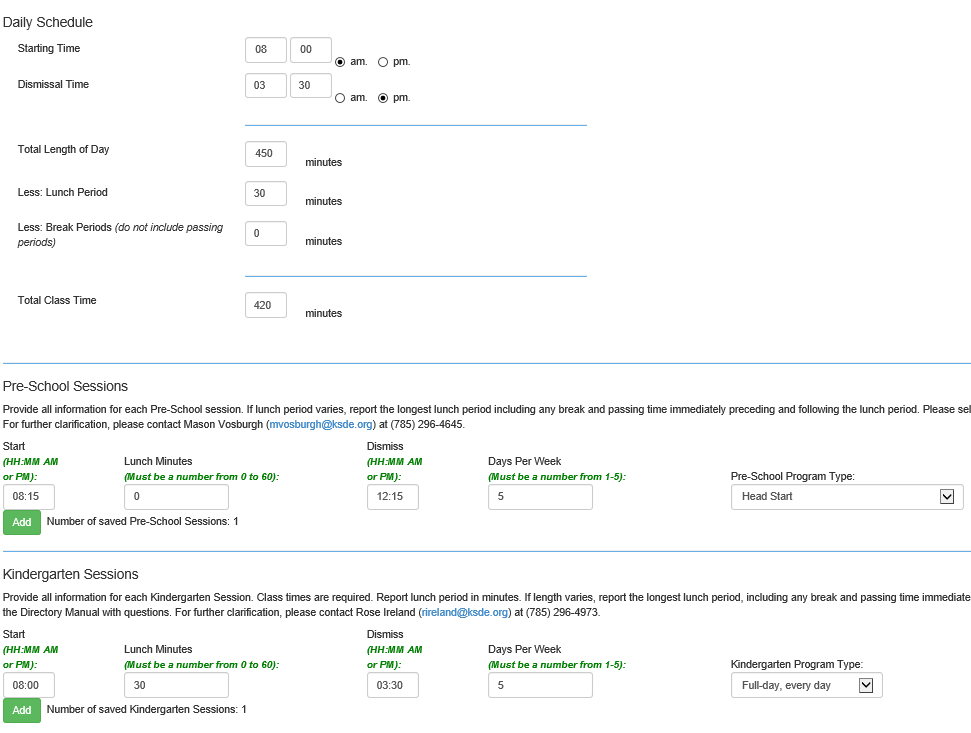 Section A, Daily Schedule = Grade 1- 12 Schedule



Section B, Preschool Sessions schedules only

Section C, Kindergarten sessions schedules only
14
Getting Started
Building Information and Directory sessions
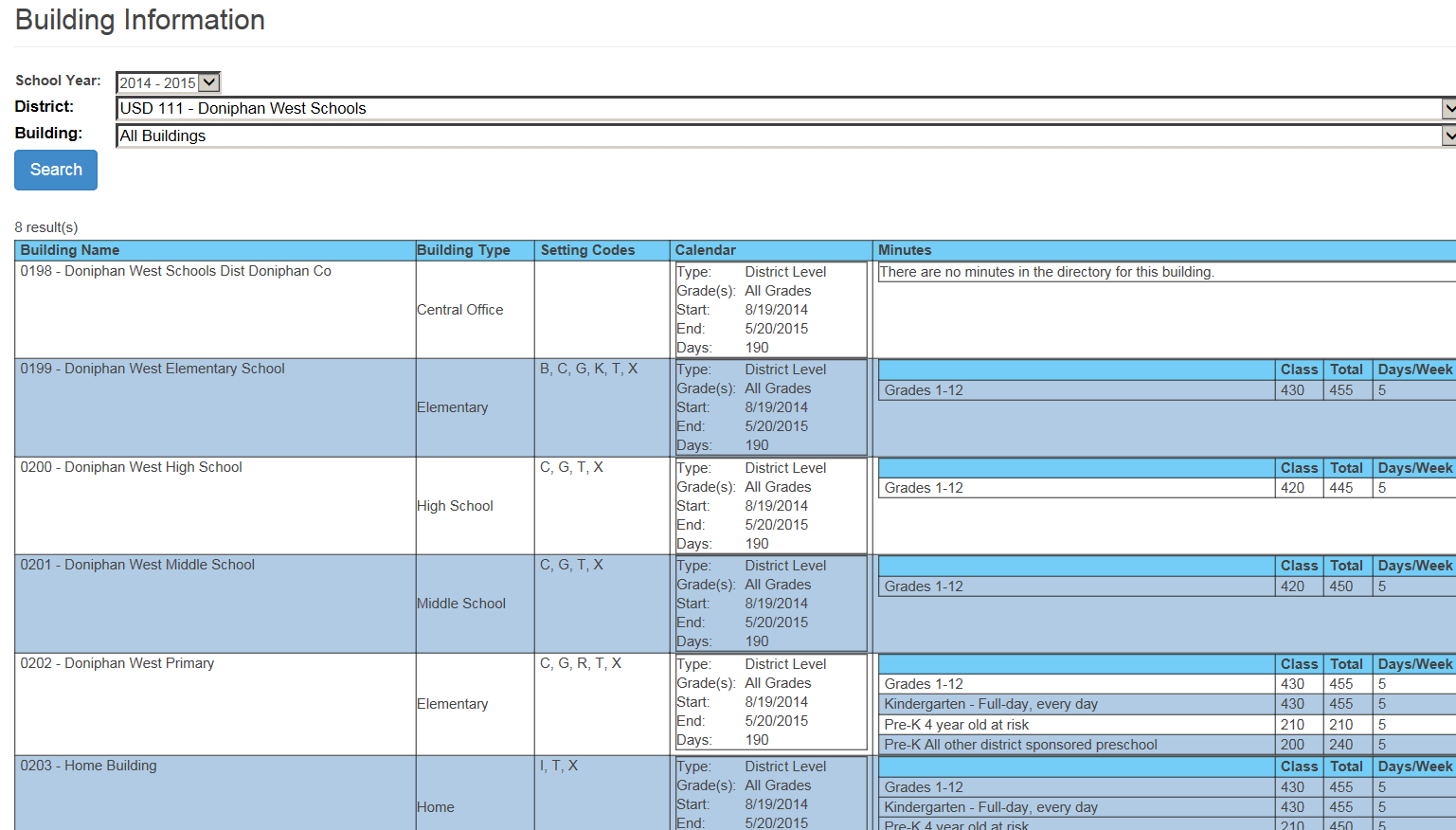 Minutes column pull from the State Directory
Note: Accuracy of session times and 
Note: Preschool Program types reported
Corrections are made in the State Directory

Calendars and Settings are entered by the local MIS clerk
15
Getting Started
Begin Year Discovery Process
Before initial data is submitted to KSDE for the current year, a local Discovery process must be completed. The Discovery process has several parts
Calendars - Discover the district level calendars for all buildings
Providers – Discover inactive providers and remove them from the current school year provider list. Update provider service organizations to only assign a provider to the organization where they serve students.  
Buildings – Discover what programs are offered in each building
Buildings – Discover current year session times and days per week in session
Directory – Provide current year building information with local Board clerk for Directory updates. 
Crosscheck – Review Building Information Page for accuracy and alignment with Directory.
Students  -  Discover current year responsible / Accountability school reported in KIDS
Do not forgo the Discovery process and copy data from last school year into current school year !!
16
Getting Started
Building Discovery Process
Create a Chart of building session that can be shared with board clerk who completes the Directory Updates
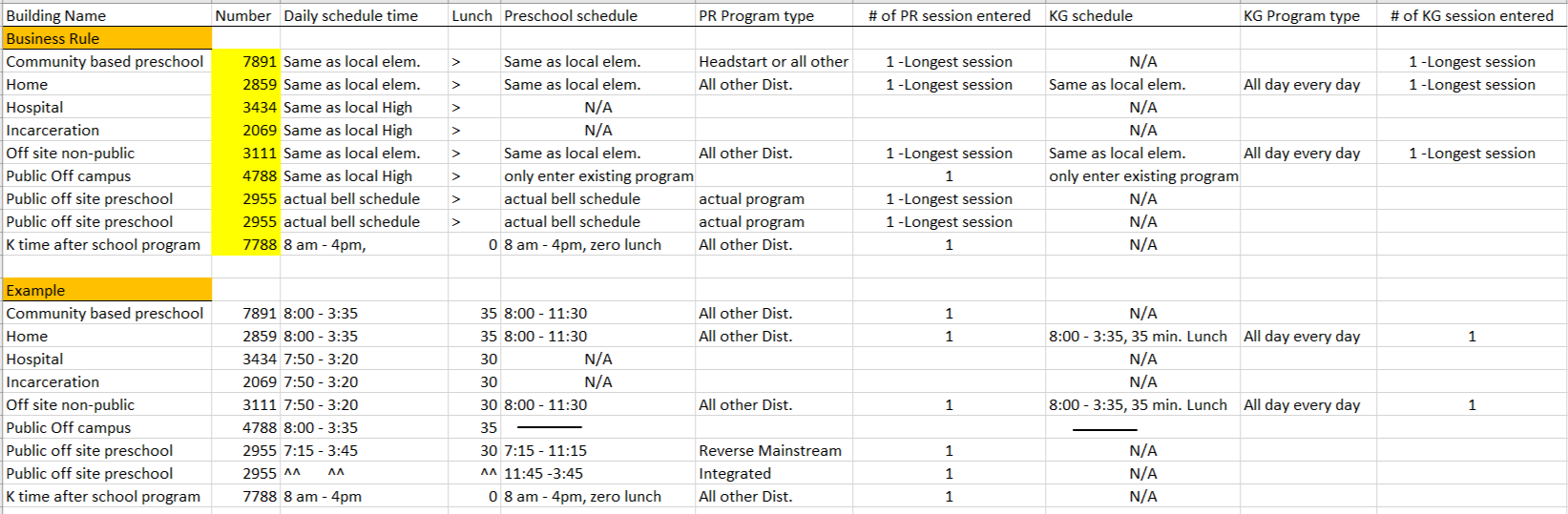 Directory Chart templated can be found on the MIS and student data page at www.ksde.org
17
Getting Started
Building Discovery Process
Discover what programs are offered in what buildings
Know what each program is named
Program types and setting must match
Corrections to programs and minutes are made in the State Directory
Corrections to settings are made in SPEDPro
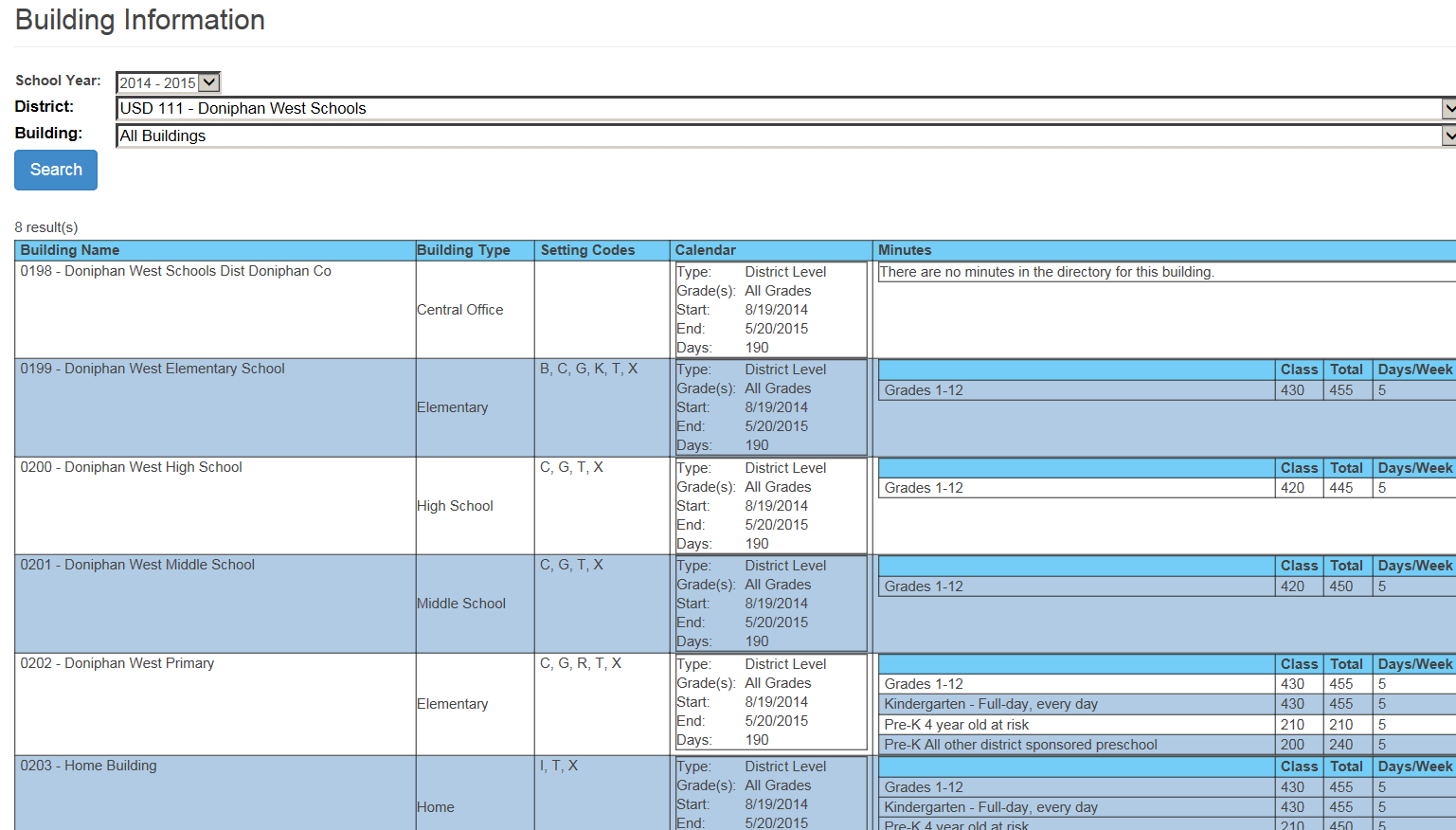 18
Getting Started
Program and setting matches
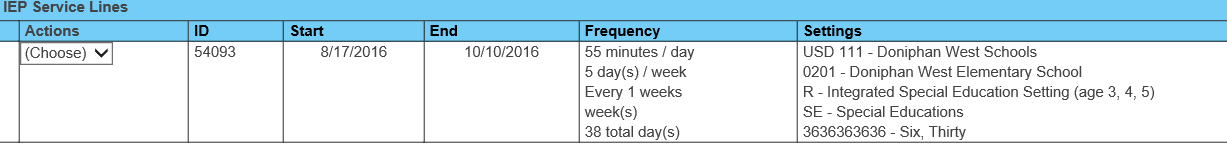 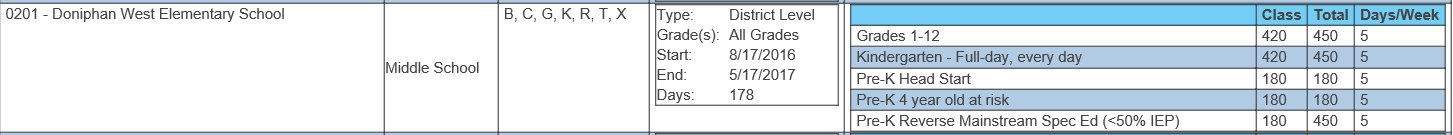 19
Getting Started
Current Year Providers
Keyboard Entry

Select Personnel List from Navigation Pane
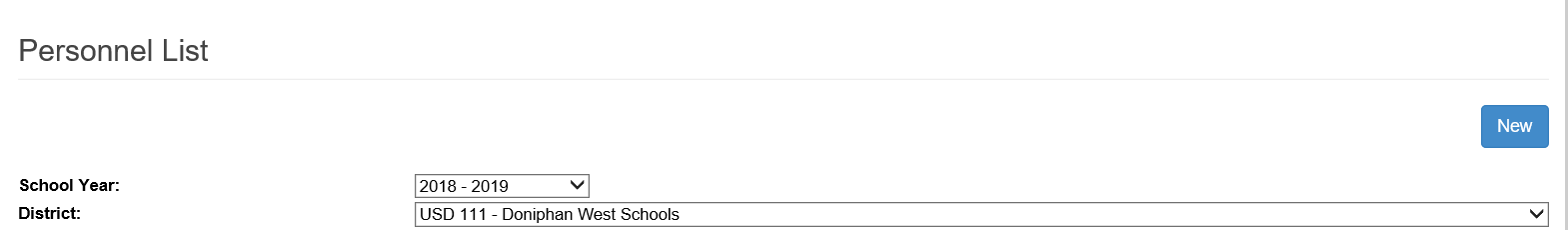 Select the Target school year
Select the District / Organization
Click the New Button
20
Getting Started
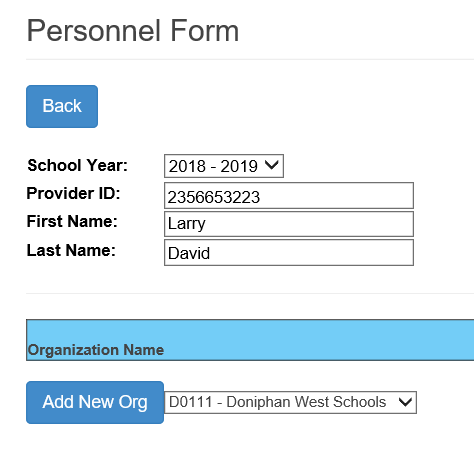 Personnel Entry Form
Enter the Provider (CAPS) ID number
Enter the Provider Name
Add the Organization where the provider delivers services
21
Getting Started
New Providers
ID Alert
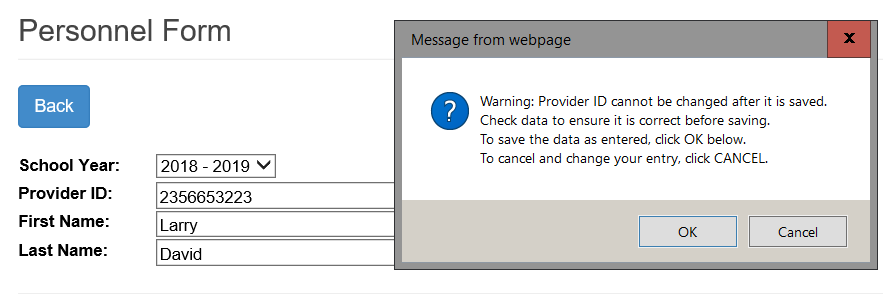 Once an ID number is entered, it cannot be removed.
Incorrect ID numbers can be disassociated from an organization, removing them from service line selection
22
Getting Started
New Providers
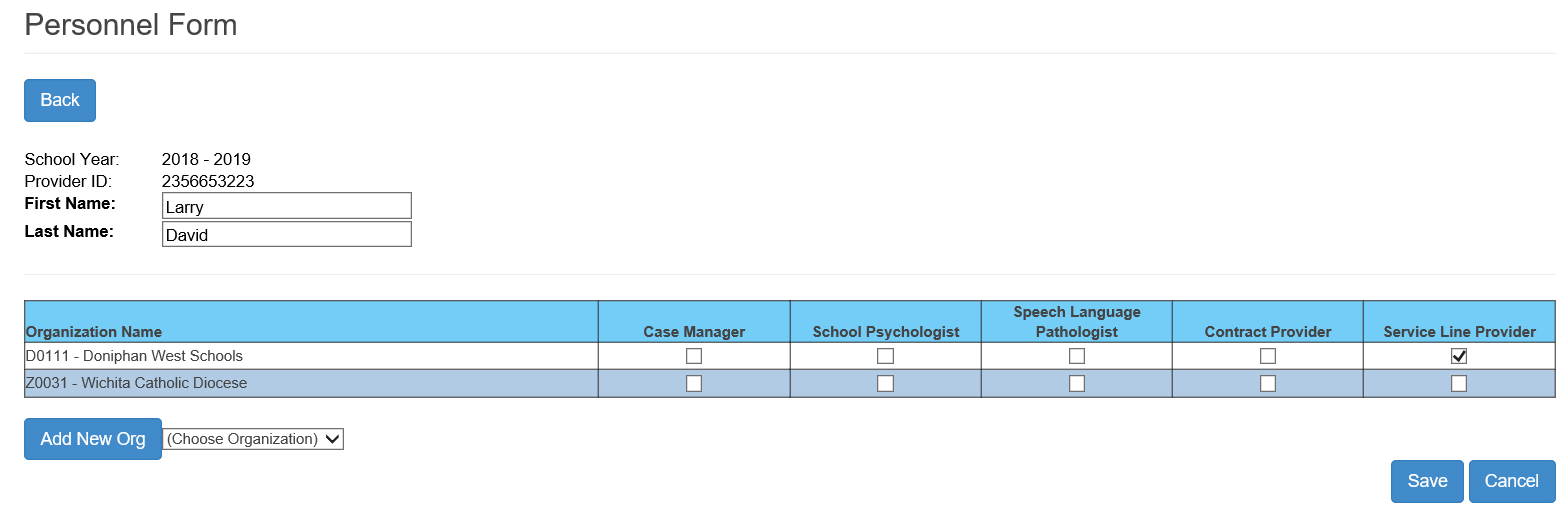 Check Service Line Provider role
Only Required Role
Repeat for each organization the provider travels to.
Save
23
Getting Started
Provider Search
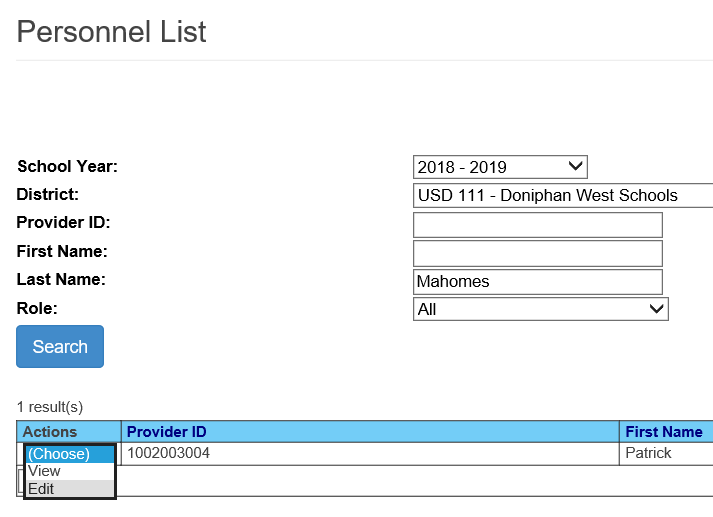 Enter Search Criteria
ID
Name
Role
Click Search
Selection Action
24
Getting Started
Current Year Providers
Promote Providers
Moving last year’s providers to this year
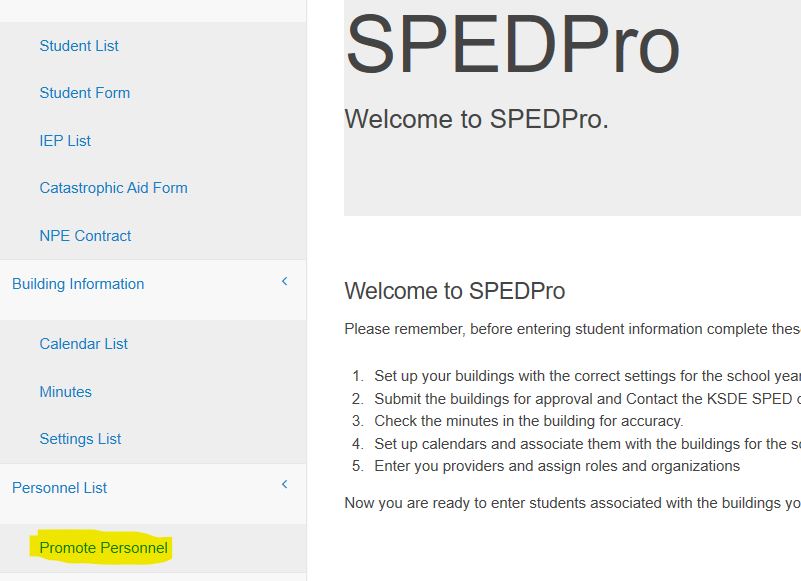 Navigate to the Promote Personnel page
25
Getting Started
Get Personnel – pull from last year
Mark this years’ providers 
Promote selected into current school year. Copies last data to this year
Promote Providers
Moving last year’s providers to this year
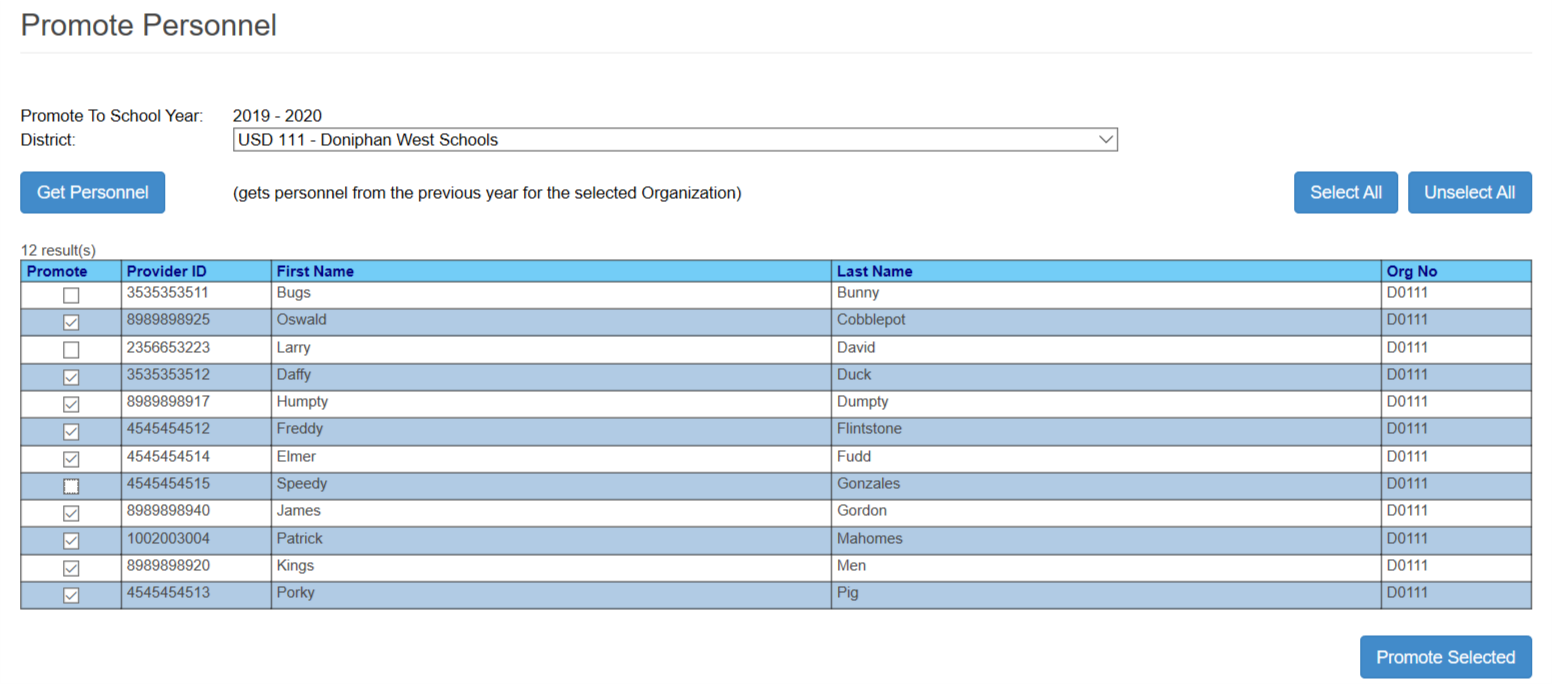 26
A batch file of Providers can be Imported following link on the Navigation Pane
Select Personnel as the file type
Browse computer to locate the file
Select the file
Click upload
Getting Started
Import Providers
27
Importing.
Go to Import Files
Select - Import type – Personnel
Select “Choose File” to find the record
Navigate to file location
Select / Highlight the file, click Open.
Upload to Import
Student Data
2 methods for student data entry
Alert: 
Always import complete data for school year. All IEPs and All Service for each import, original and subsequent. Subsequent imports erase all prior data for the student.
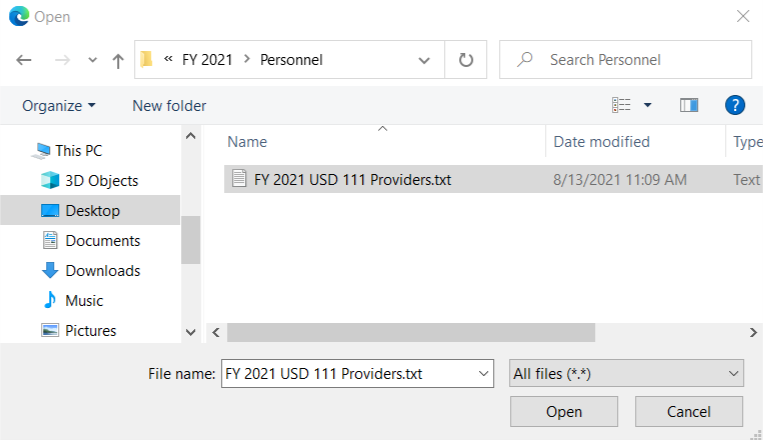 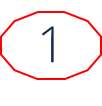 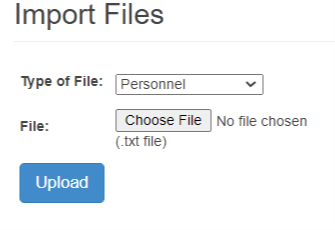 4
2
5
3
6
5
28
Student Data
Keyboard entry.
Student Search: Find a student in the application
Select status – where to find the student
In SPEDPro
KIDS Collection
Search
2 methods for student data entry
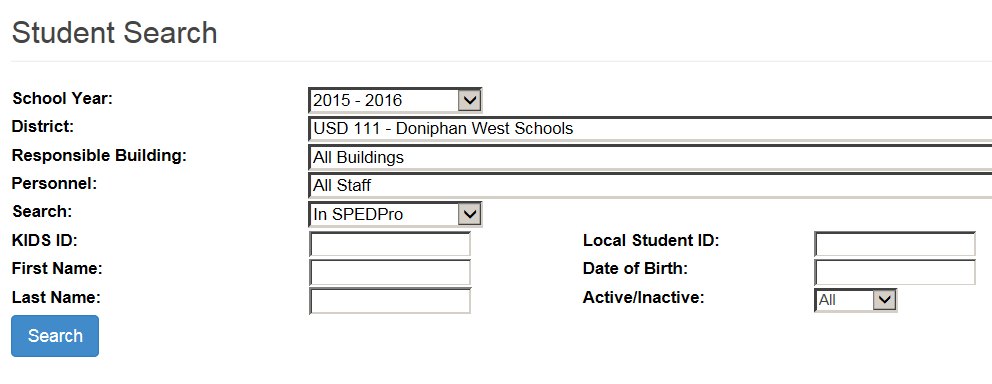 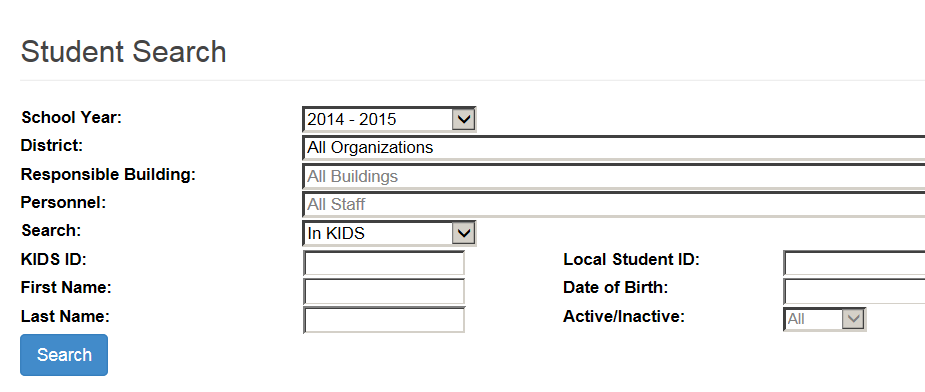 29
Student Data
2 methods for student data entry
Keyboard entry.
Create Student profile
Select the New button for new profile
Select the target school year for which the profile applies
Some data pulls from the KIDS record
Student Name 
Birthday
Race / ethnicity
LEP
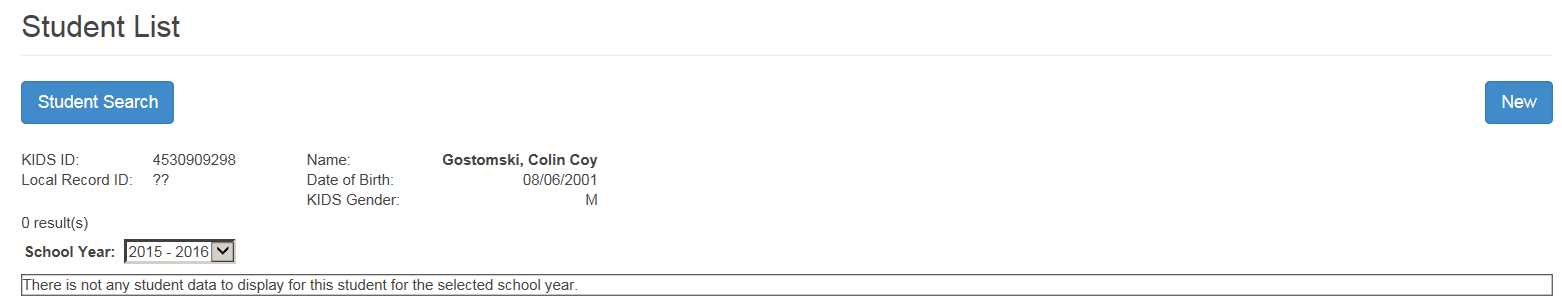 30
Student Data
2 methods for student data entry
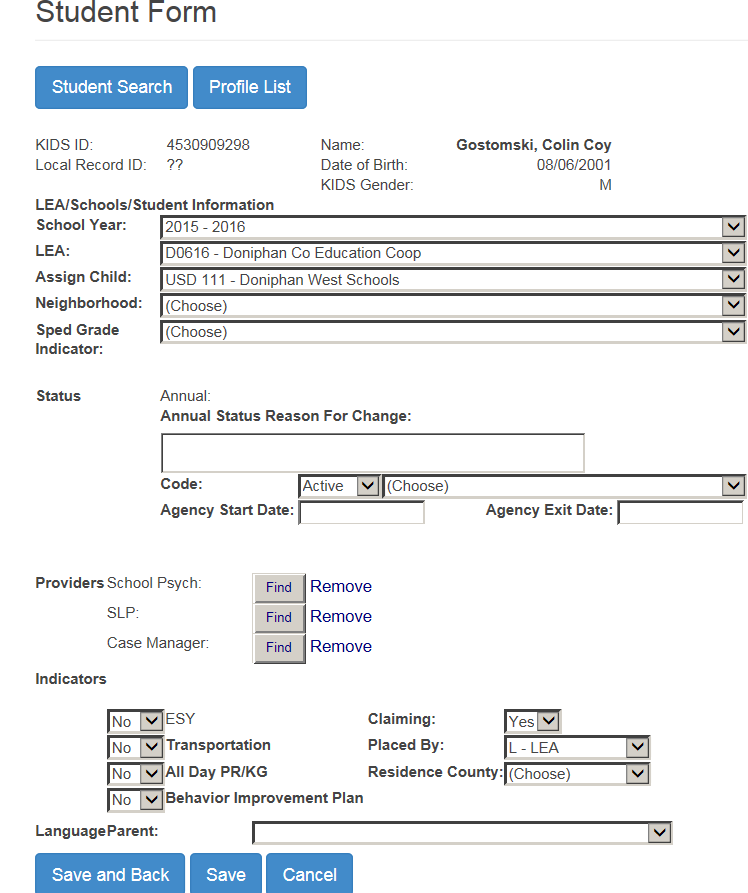 Keyboard entry. Profile
Drop Down Menus for the selection of data elements
Optional fields are selected 
Conditional fields are selected when applicable

Note: A student has 1 profile per school year. Multiple profiles for the same student will generate verification errors
31
Student Data
2 methods for student data entry
Keyboard entry.
From the Actions Menu
Profiles can be edited, view only or deleted
Go to the IEP page
Go to catastrophic Aid page
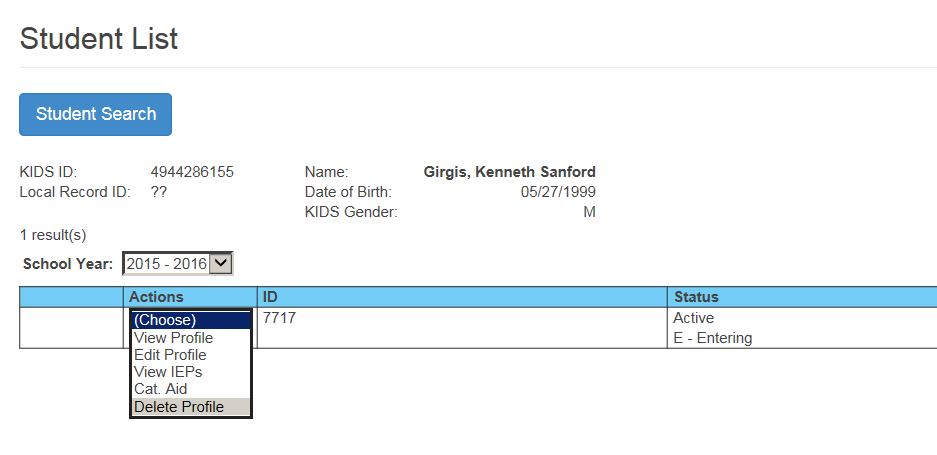 32
Student Data
Keyboard entry.
Student has no IEP entered
Because data entry is incomplete, OSEP data is not calculated
New IEP is selected
2 methods for student data entry
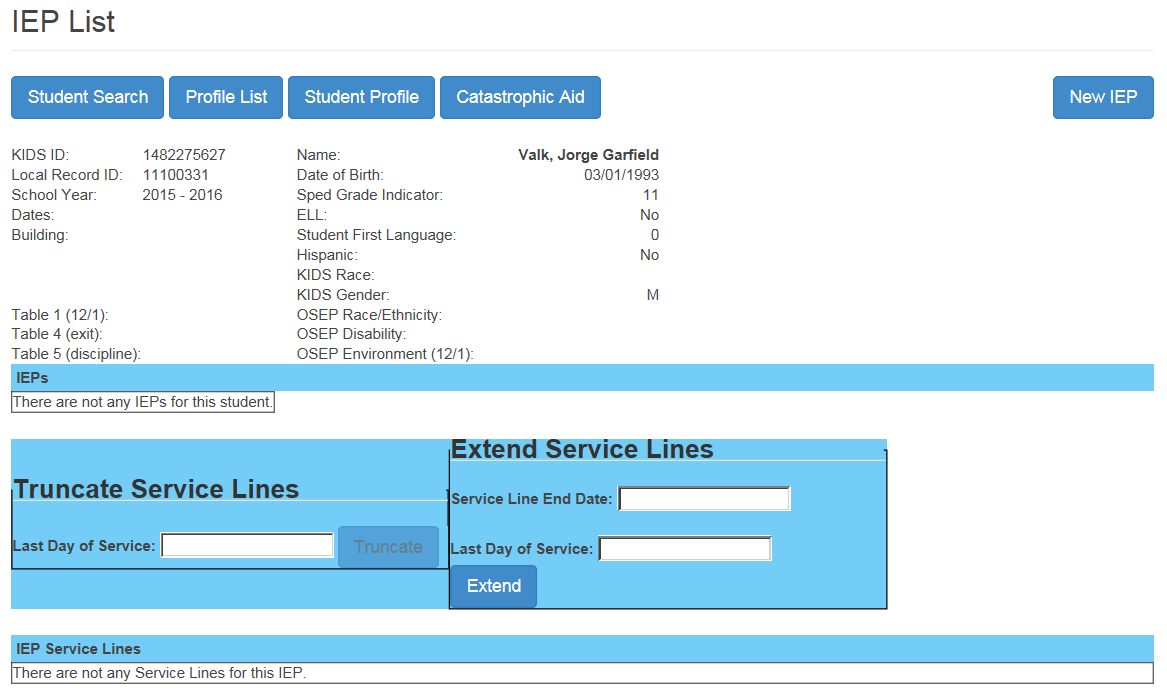 33
Keyboard entry.
Enter IEP date
Do not tab
Save the Date
IEP is listed with alert of no service lines
Action – View Service line
Action – New Service line
Action – Delete Service line
Action – Copy Service line
Edit IEP to mark Allow Gap for students who move out and back in
Student Data
2 methods for student data entry
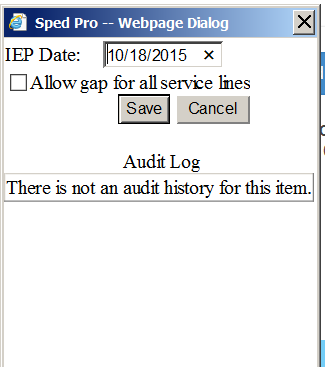 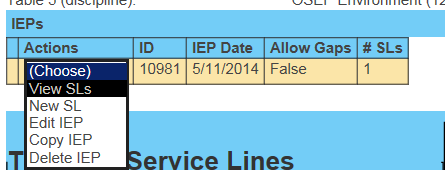 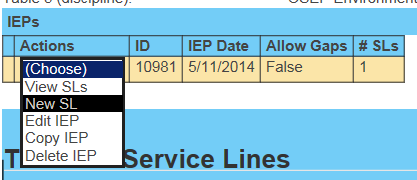 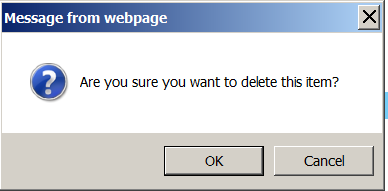 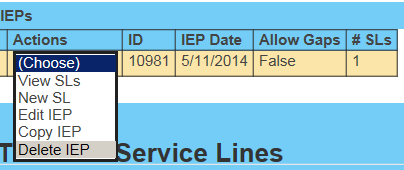 34
Keyboard entry.
Select service line data for each of the service line fields
Student Data
2 methods for student data entry
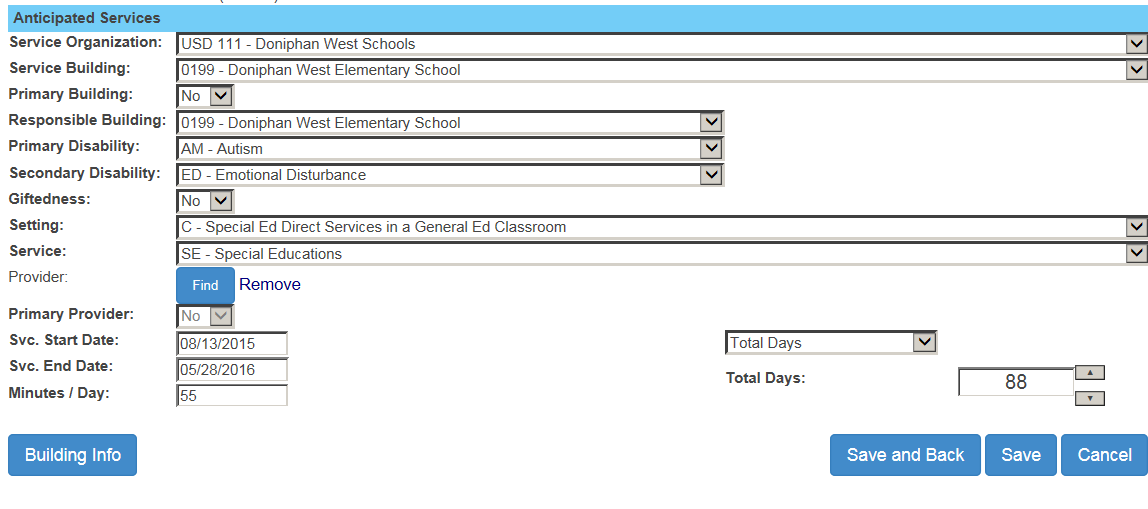 Service Organization 
Attendance building
Responsible school
Disability and Gifted
Provider
Start and end dates, minutes
Frequency or total days
35
Student Data
2 methods for student data entry
Duration is determined by total days.  There are 2
options, the user would select 1 option consistently
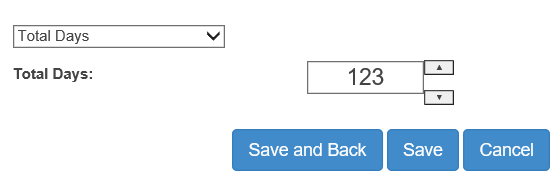 Total Days between Start and End dates 
Days per week and frequency
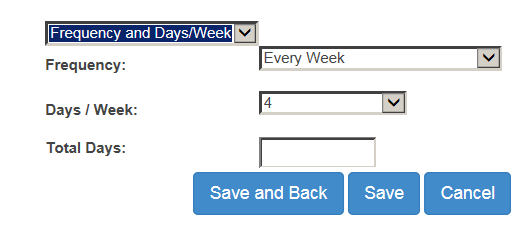 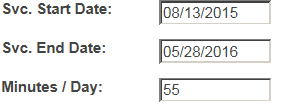 123
36
Importing.
Go to Import Files
Select - Import type – student & IEP
Select “Choose File” to find the record
Navigate to file location
Select / Highlight the file, click Open.
Upload to Import
Student Data
2 methods for student data entry
Alert: 
Always import complete data for school year. All IEPs and All Service for each import, original and subsequent. Subsequent imports erase all prior data for the student.
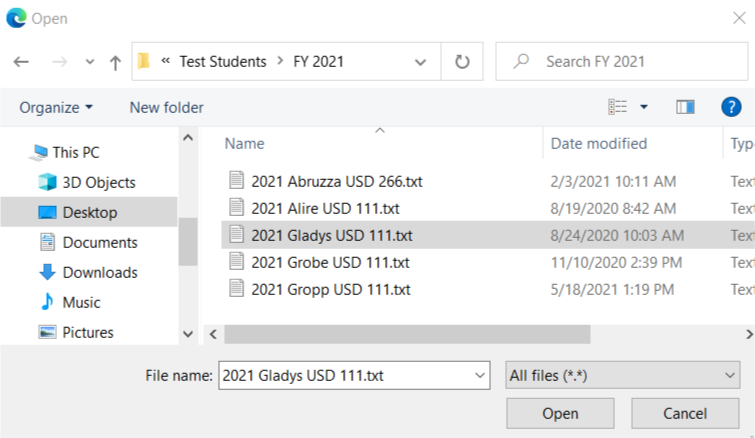 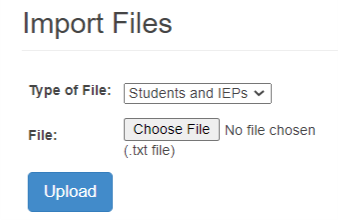 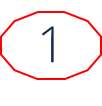 4
2
3
5
6
5
37
Importing.
Import history
Check Import results
Note alerted records
Alert notes explain why import had discrepancies
Student Data
2 methods for student data entry
Alert notes guidance; copy the text in the alert message and paste into Excel. Compare the header to the data. If the header has different data than the import. The wrong import type was selected.
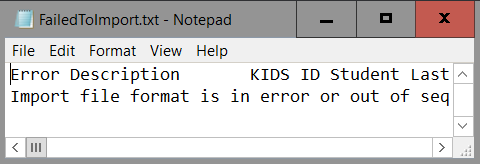 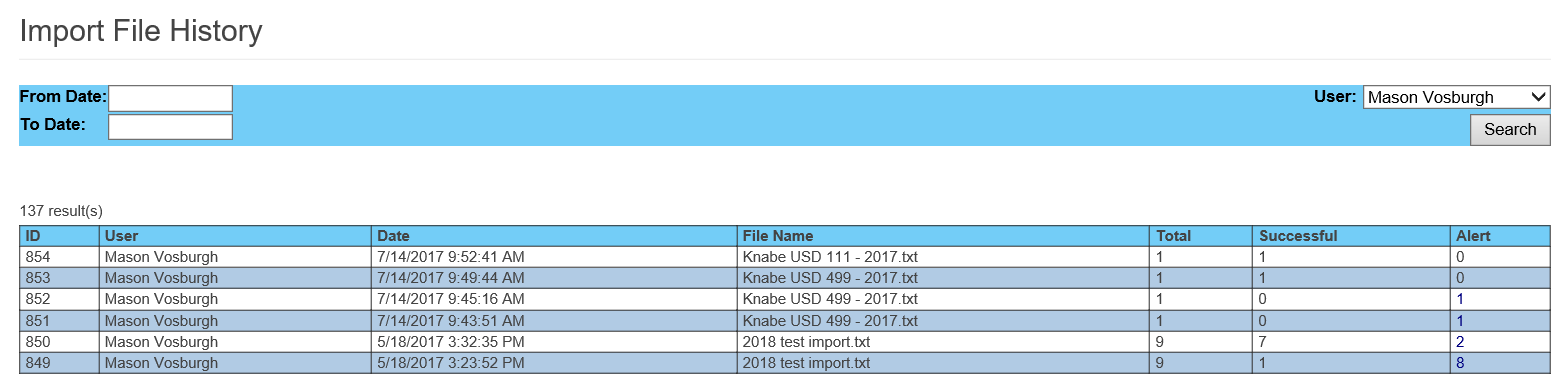 38
Student Data
Use Import Template to find missing or invalid data in Import file
Missing Exit date
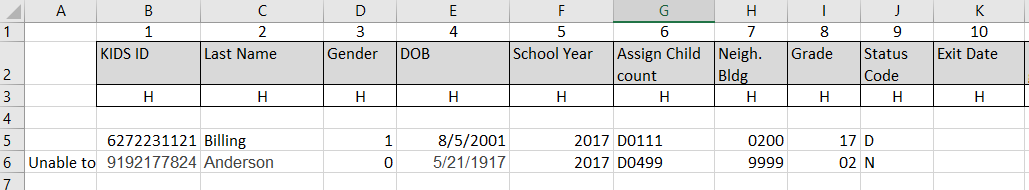 Alert message
Bad DOB
Invalid building
39
Student Data
Importing Alerts and failed to import
File format will prevent successful Imports

Invalid / Non-existing KIDS ID
The imported file does not meet the specifications. Too long or too short. 
The format of the data is incorrect. For example a date field is 98/HQ/20!*, grade field is not numeric  -P4, Name field is not alpha – Sm!t8
Import alerts

There is not a KIDS collection record present from the organization for which you are submitting, or the data does not match
No permissions.
Spelling of last name
Gender
Date of Birth
Responsible school
40
Verifications
Default to all students with verification

Verifications can be filtered by;

Agency / Building

Student or ID #

Flag / type

Open / unresolved

Search

Print verification report
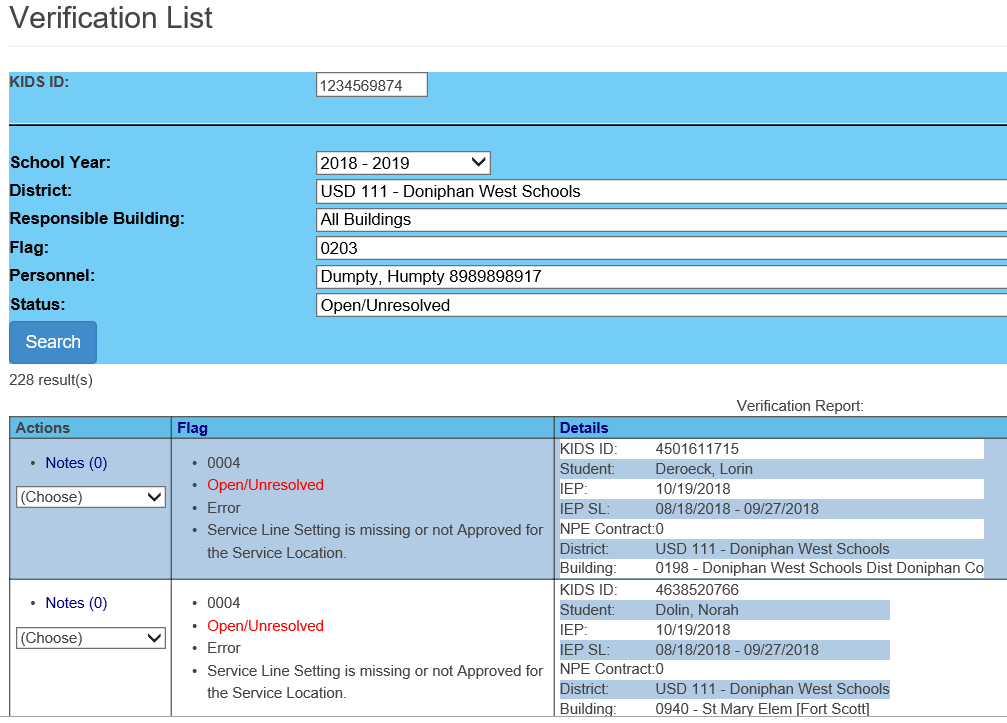 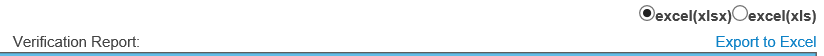 41
Verification report
Report lists Profile ID, IEP ID, Service line ID or NPE ID
Use ID number as reference to find data triggering verification.
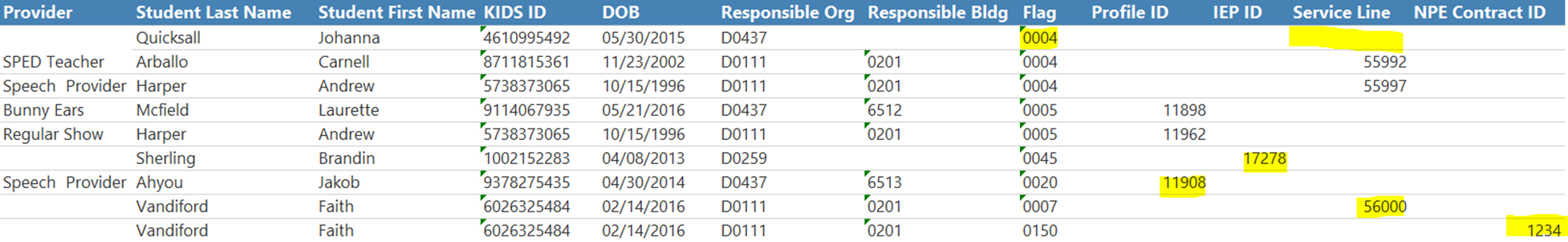 42
Exiting
Exit data is listed on the student profile.

Change to inactive status

Select Basis of exit

Enter Exit Date
Type
Select from calendar

Evidence box used when students move out

Note: Students who move within Coop / Interlocal member districts do not qualify as exits.
How to exit a student
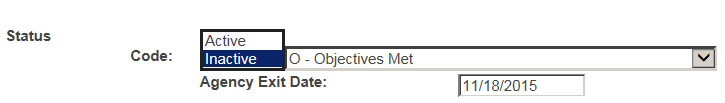 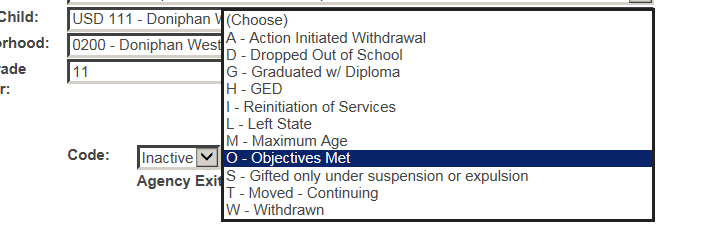 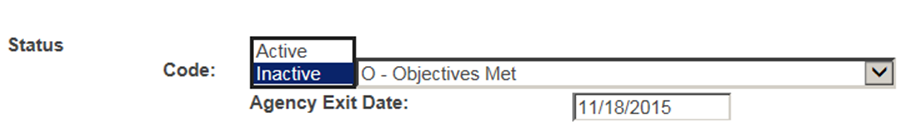 43
Exiting
Method 1 – Enter exit date on the student profile.

Use exit date field to end all service end dates to equal the exit date – save 

Method 2 – use Truncate button to end individual services on a given date
Go to the IEP list
Select the current IEP
Enter the exit date as last day of services
Truncate service end date to  = exit date 

Save
Ending Services  – How to Truncate end dates
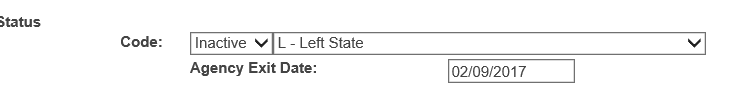 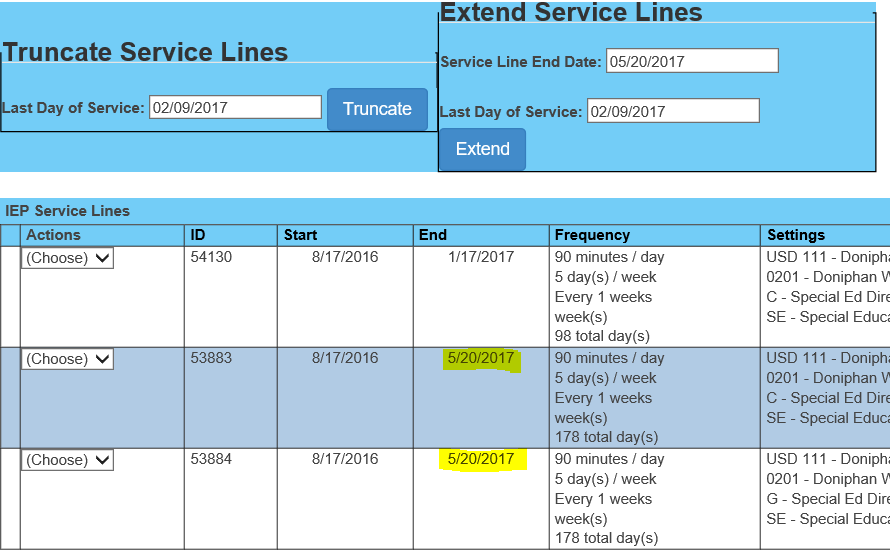 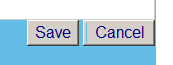 44
Annual Status
Student’s First Status of the school year.
Failure to report an accurate initial active status may result in verification 0215. Changing the student’s Annual Status can only be done at the KSDE level
Students must be first reported as Active status to begin a school year.
Student status must be promoted to current year status before initial entry into the MIS each school year
All active status change to Continuing on July 1 of the current school year. 
Children who turn 3 must be have an active status of New Referral (N) or C to B transition (B)
45
K Time
Portion of the day students participate in a qualified program with out IEP Support
Only B (regular early childhood) programs qualify as K time when no IEP support is provided
Settings “B” & “K” are companions and are always listed together
46
Catchment Area
The domain of your LEA / organization within its boundaries
Coops and Interlocals
All member districts inclusive

USD 
All buildings and programs administered by the USD
Private / Parochial Schools
Calendars and building settings are updated in the MIS by the LEA for which the Private / Parochial Schools is in the catchment area
Exiting considerations
Students who move within the catchment do not qualify and are not considered exits
47
Reports
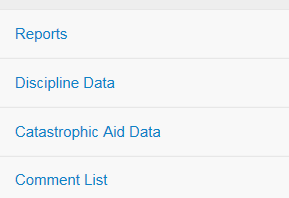 Reports from the 
navigation pane

Select the target school 

Select the Organization

Select the report format
	

Select the report 
needed from the drop 
down menu and file 
type.

Click Go to generate the
 report.
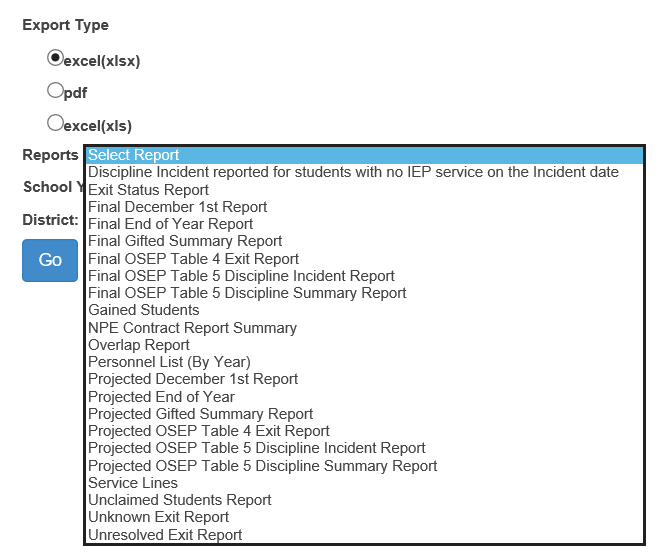 48
Reports
Projected Reports
Projected reports are used for quality checks before the Federal data is finalized and pulled
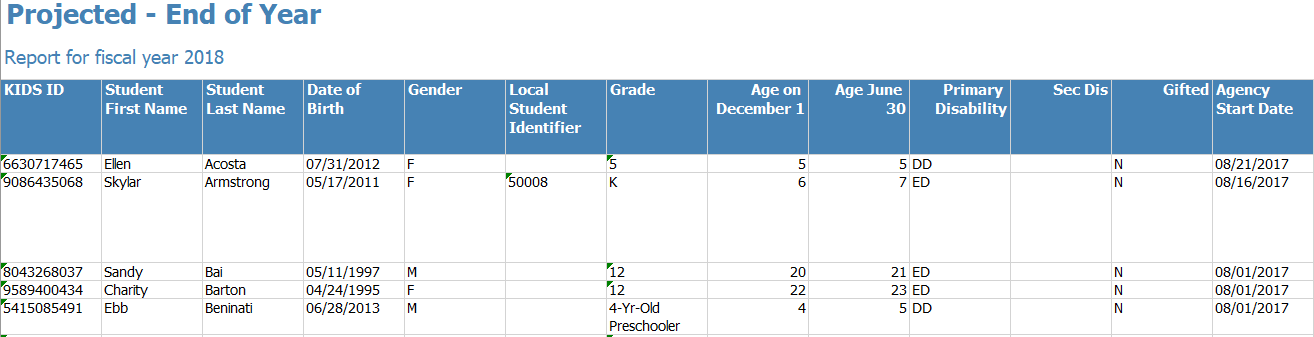 Review these reports in detail to assure all information is accurate
Projected Reports 
Projected December 1 report
Projected Gifted Summery report
Projected End of Year
Projected Table 5 Discipline report
Projected Table 4 Exit report.
49
Reports
Verification Reports
Several reports are for quality analysis, comparing student level data state wide. These reports flag inaccuracies in the current data that may need to be corrected locally.
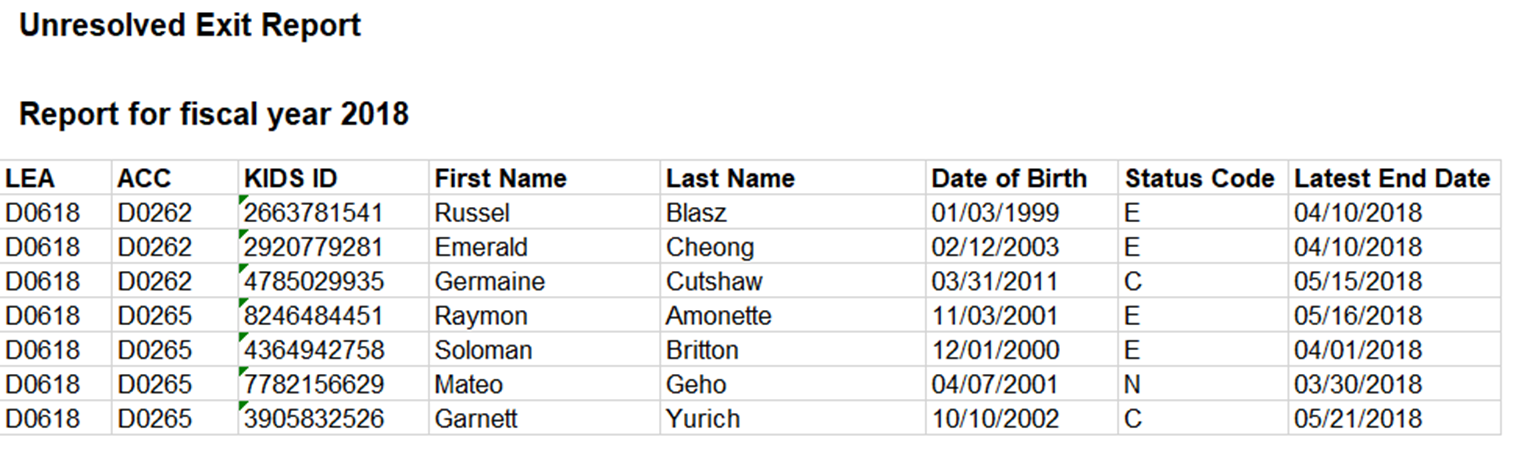 Verification Reports 
Overlap Report
Unresolved Exit Report
Exit Status Report
Unknown Exit report
Discipline Incident Report
These reports provide evidence that current information needs to be corrected.
50
Reports
Overlap Report
2 Organization listed Overlap is in your data and a different agency. Service line dates overlap
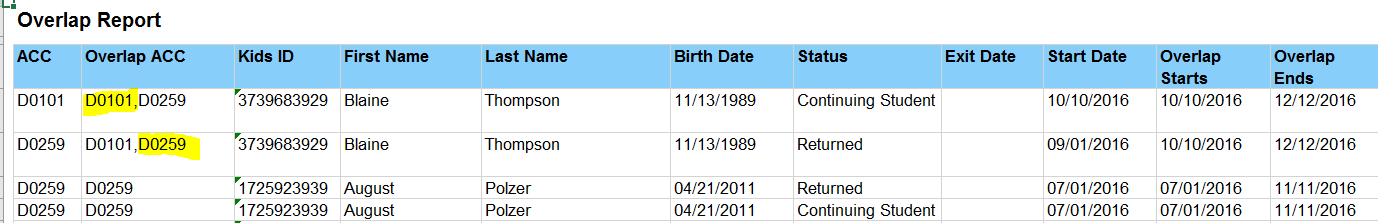 1 Organization listed Overlap is in your data alone. Multiple profiles
51
Reports
Unclaimed Student Report
List of students that possibly should be included on the projected reports, but are excluded
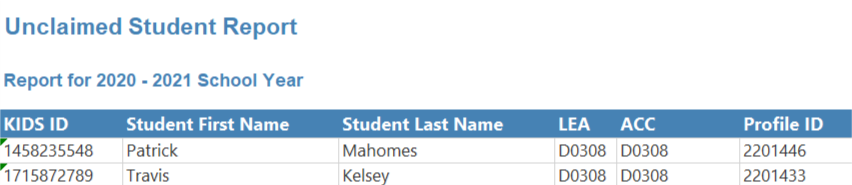 52
Report Tools – Use to Verify Data
Projected reports can be used to verify data during the collection
Use the column filters to find missing or inaccurate information

Missing Neighborhood / responsible schools

Missing Demographics like race / ethnicity can mean no KIDS records 

Exit dates and exit codes not aligning

Age and grade levels not representative. 

Missing Grade levels

KG students with Preschool settings

Verify total number of students
53
Discipline Data
Review students, basis of removal, type of removal and days of removal
Go to: Projected  Discipline Summery
Select:
target year
Revisit page for monthly updates to assure corrections have been made in KIAS.
If discrepancies are found, alert your local KIAS administrator at the building or district level for corrections.
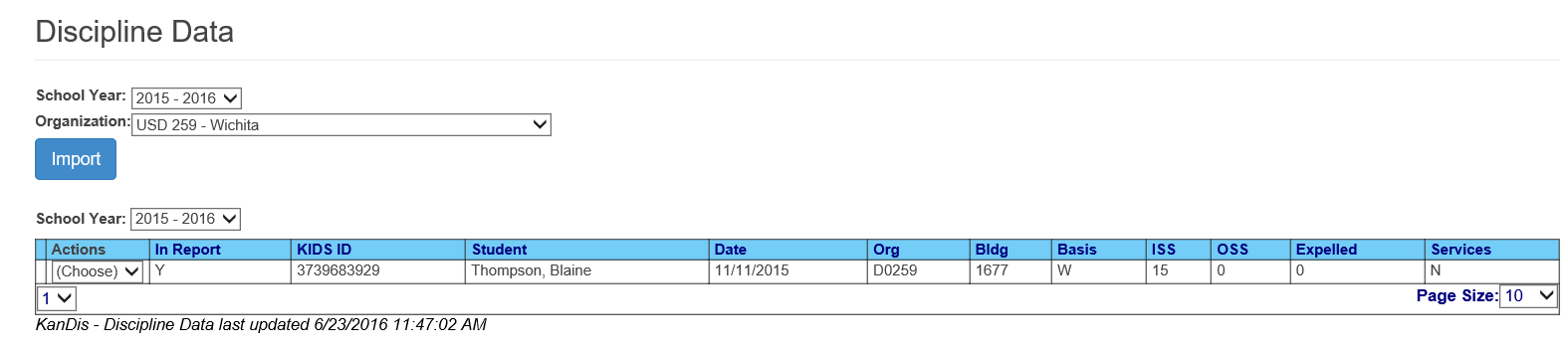 54
54
Discipline Data
Discipline Incident Report – No Service
Discipline incidences do not align with service line data
Report is accessible in both KIAS and SPEDPro
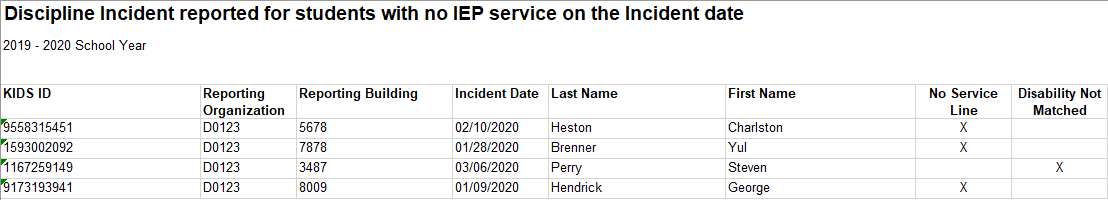 Do service lines dates align with Disciplinary removal?
Was a non-disabled student marked as IDEA in KIAS? 
If no, then contact building staff who enter KIAS data
55
55
Discipline Data
Cross check Incident date to total days of removal to find intersection with December 1 date for out of school suspension / expulsion
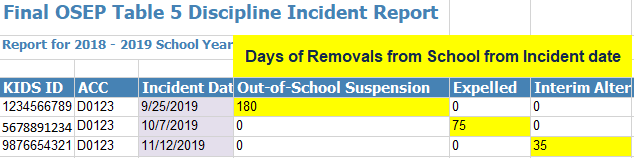 56
56
Student Data – Service line data
Do service lines align with Disciplinary removal? 
If no, then contact building staff who enter KIAS data
If service location is in question, contact IEP case manager
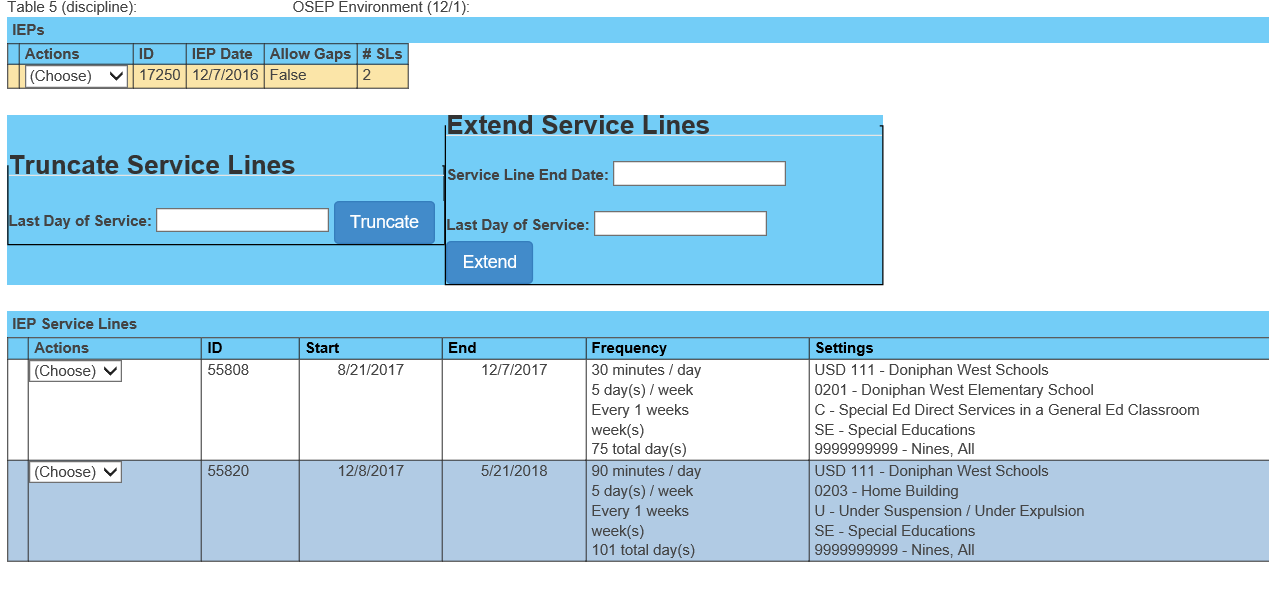 57
OSEP Categories – Federally Reported Data
Each IDEA student is classified and counted under categorical subgroups for the December 1, Exiting and Discipline reports submitted to OSEP 
OSEP data is submitted by state, district and building levels.
Each OSEP category is totaled by demographic subgroup
Reviewing these categories for accuracy is of high priority. Incorrect or changed values after the OSEP report is final can result in point loss for timely and Accurate reporting.
December 1 OSEP Category
OSEP Environment – where the student receives special education services. 
Preschool Environments 
Indicator 6
School age Environments
Indicator 5
OSEP Disability – the student’s area of disability on December 1
58
OSEP Categories – Federally Reported Data
End of Year Category
Exiting – Basis of exit (inactive code), reason services ceased.
 Discipline – Incident date, when the removal occurred
Type of removal - in-school / out-of-school  suspension, expulsion
Basis of removal – Drug, weapon, violation of school code of conduct
Duration of removal – number of days removed
OSEP Disability – the student’s area of disability
Demographics – from KIDS Collection 
Age –December 1 age
Race / ethnicity
Gender
English language learner status
Responsible school
59
Timely and Accurate reporting
KSDE is subject to Timely and Accurate reporting at the Federal level
To assure Kansas is timely and accurate, each USD is subject to the same measurement.
What is being measured
Timelines are followed
	Begin year set up is completed in September
December 1 data – 
All qualified students are included
All non-qualified students are excluded
OSEP Indicators are accurate
Area of disability
Educational Environment
Responsible school
60
Timely and Accurate reporting
What is being measured
End of year data - 
Complete data is reported for all students
Discipline incidences are accurate
Exiting data is accurate
Provider data in CAPS is accurate
Verifications flags are cleared
Data Quality reports are resolved
Exit status report
Unresolved Exits
Discipline Incident w/o Service report

Timely and Accurate is tracked by USD on a 
score sheet. A score of 90% + is compliant
61
Support Documents
Support Documents are posted on the MIS and Student data page at www.KSDE.org 

Data Dictionary 
Reporting schedule, timelines and report specifications
Data elements collected, definitions, reporting rules and requirements

Index of MIS support documents – list of guidance by subject

Monthly FAQ – overview of monthly tasks

SPEDPro Training Material – User Guide, presentation workbooks

Other support documents for specific tasks
62
Security Tips
Do not attach or embed confidential student data to e-mails. 
Upload your files to the MIS collection system which is a secure site.

User names identify you by your agency and level of access.

The same Password can be used with multiple user name log ins
63
Crash – Let someone know
Help Desk contacts
If the application crashes, there is some helpful information to remember when reporting a crash.

You may be asked a series of questions to trouble shoot.

Your log in access?
	D0701
Your permissions?
	District user
What you are going specifically?
	selecting a 	frequency on a
	 service line
What student did this occur?
	4587896541
SPEDPro Help – Mason, 785-296-4945, Mvosburgh@KSDE.Org
Directory Updates - Mason, 785-296-4945, Mvosburgh@KSDE.Org
State-wide Data Clerk contact info - Tim, http://ksdetasn.org/gstad
MIS Workshop Presentations - Tim, http://ksdetasn.org/gstad
Indicator 11 – Stacie Martin, Smartin@Ksde.org
Indicator 12 – Natalie McClane, NMcclane@KSDE.Org
KIAS System, navigation, data entry, or editing – Leader Services,(toll free) 877-456-8777
The SETS Help Desk by content area (file reviews, indicators, ESI, etc,) 785-296-3743 
KSDE IT Help Desk, KIDS Data, Access to Authenticated applications - 785-296-7935
64
The End
65